专业  |  严谨  |  创新  |  勤奋
2020
总结汇报工作报告PPT模板
WORK SUMMARY BUSINESS REPORT
时间：2020.10.10
汇报人：xiazaii
目录
CONTANTS
01
02
03
04
05
工作回顾
sed diam nonumy
完成情况
sed diam nonumy
项目展示
sed diam nonumy
工作不足
sed diam nonumy
未来计划
sed diam nonumy
延迟
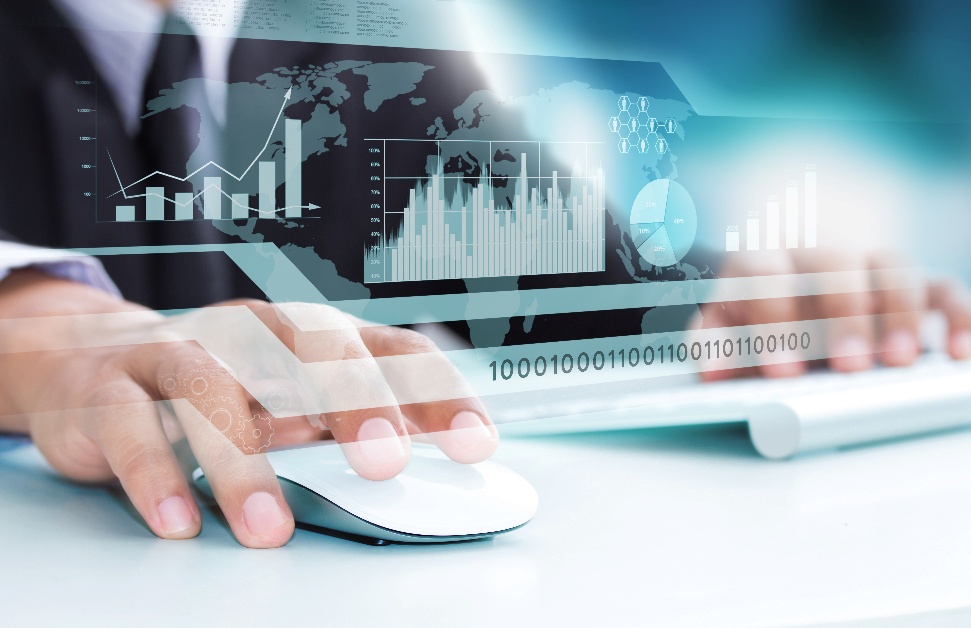 PART
01
年中工作概述
添加标题
添加标题
添加标题
添加标题
添加标题
添加标题
添加标题
延迟
添加您的标题
sed diam nonumy
您的项目一
您的项目三
您的项目五
起步于上世纪90初，总共发展不过20余年时间。
目前本行业对人才的逐年增长，人才缺口较大。
相关配套的产业不完善，还需从多面着手构建完整产业体系。
02
04
01
03
05
您的项目二
您的项目四
法律法规制订比较滞后，适用的法规还是上世纪80年代的XXXX标准
行业规模每年以300%的速度快速增长，远高于国外50%的平均增速。
添加您的标题
sed diam nonumy
项目概述一
本课题具有较高的学术研究价值，可以某某某研究提供相应的理论基础。
项目概述二
项目概述
本课题能有效地提高工作效率，降低成本，经济效益比较明显。
项目概述三
请在这里输入您的文字请在这里输入您的文字请在这里输入您的文字请在这里输入您的文字
添加您的标题
sed diam nonumy
网络项目一
网络项目二
请在这里输入您的文字内容请在这里输入您的文字内容请在这里输入您的
请在这里输入您的文字内容请在这里输入您的文字内容请在这里输入您的文字内容请在这里输入您的文字
01
02
03
04
网络项目三
网络项目四
请在这里输入您的文字内容请在这里输入您的文字内容请在这里输入您的文字内容请在这里输入您的文字
请在这里输入您的文字内容请在这里输入您的文字内容请在这里输入您的文字内容请在这里输入您的文字
添加您的标题
sed diam nonumy
01
02
03
重要项目一
重要项目二
重要项目三
在实际运作中，常常遇到某某问题且有愈发严重的态势，形势倒逼我们不得不进行重视该问题
在实际运作中，常常遇到某某问题且有愈发严重的态势，形势倒逼我们不得不进行重视该问题
在实际运作中，常常遇到某某问题且有愈发严重的态势，形势倒逼我们不得不进行重视该问题
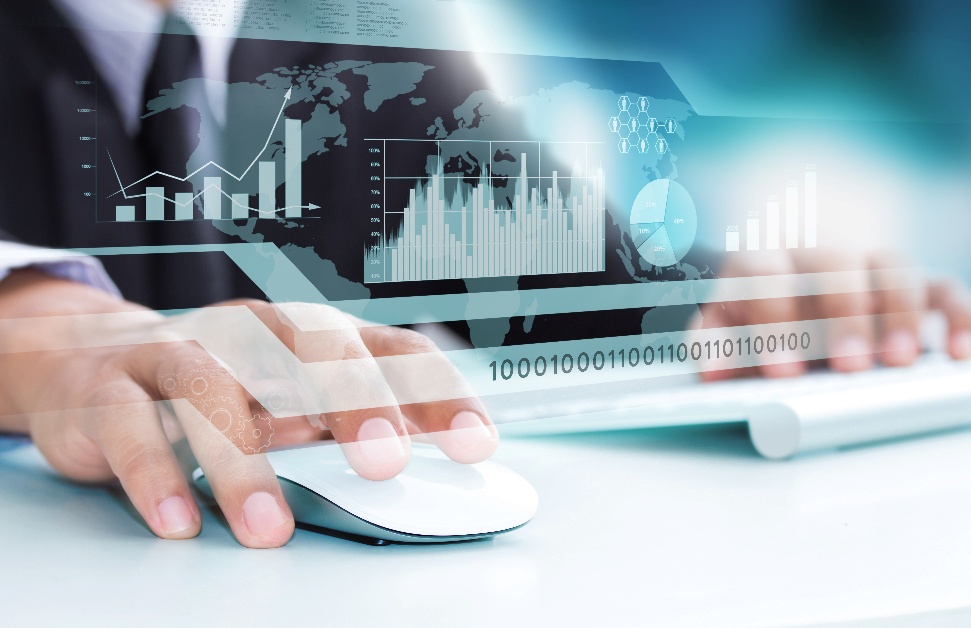 PART
02
工作完成情况
添加标题
添加标题
添加标题
添加标题
添加标题
添加标题
添加标题
延迟
添加您的标题
sed diam nonumy
工作完成亮点二
工作完成亮点三
立意高远，体现公司的精神风貌，树立鲜明的品牌形象，赢得内部的团结力和凝聚力
整个流程中用精致的细节提升兴通监理的形象，激励员工在未来能更好的与公司携手并进；
02
03
工作完成亮点一
工作完成亮点四
与主题相匹配的画面和现场装饰效果，精心打造欢娱晚宴氛围，使所有员工感受到企业的关怀和温暖
四个创新点
着重体现产品的科技含量，体现公司的科学严谨的形象。
01
04
添加您的标题
sed diam nonumy
20%
22%
60%
83%
项目完成进度
项目完成进度
项目完成进度
项目完成进度
此项评分占比20%，包含来宾接待、会场安排、安保措施、后勤等
此项评分占比20%，包含来宾接待、会场安排、安保措施、后勤等
此项评分占比20%，包含来宾接待、会场安排、安保措施、后勤等
此项评分占比20%，包含来宾接待、会场安排、安保措施、后勤等
添加您的标题
sed diam nonumy
01
03
05
工作完成进度
工作完成进度
工作完成进度
请在这里输入段落文本内容请在这里输入段落文本内容
请在这里输入段落文本内容请在这里输入段落文本内容
请在这里输入段落文本内容请在这里输入段落文本内容
工作完成进度
工作完成进度
请在这里输入段落文本内容请在这里输入段落文本内容
请在这里输入段落文本内容请在这里输入段落文本内容
04
02
添加您的标题
sed diam nonumy
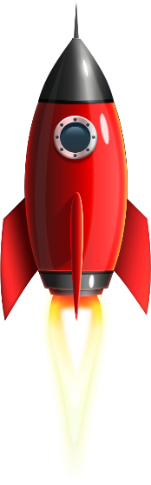 四个工作思想
贯穿全盘工作
科学管理
运用最新的科技手段和管理理念，结合部门现实状况，将部门的管理、业绩提升到一个新的层次。
服务大局
坚决服务公司制定的发展大局，找准部门的位置，摆正自身的位置，做好该做的事，管好该管的人。
开拓进取
在其位谋其政，在新岗位上努力将自身的业绩提升到一个新的层次，将自身的能力提升到一个新的层次。
客观务实
唯物主义者和实干家们最注重的就是客观务实，这是一种一切从实际出发的工作理念，脱离了实际的行动都是不切实际的。
添加您的标题
sed diam nonumy
请在这里输入您的文字说明请在这里输入您的文字说明
请在这里输入您的文字说明
请在这里输入您的文字说明请在这里输入您的文字说明请在这里输入您的文字说明
请在这里输入您的文字说明请在这里输入您的文字说明
请在这里输入您的文字说明请在这里输入您的文字说明
请在这里输入您的文字说明请在这里输入您的文字说请在这里输入您的文字说明请
团队建设
工作能力
延迟
添加您的标题
sed diam nonumy
使用群体的壮大
细分市场存在空白
海东市虽然同行众多，但是专做某某项目的商家却很少，而客户均需到省城才能享受该服务。
根据某某管理所提供的权威信息，近年新车登记量以每年8%数量增长，年登记量1.2万台以上。
1
客户发展
4
2
地理位置较好
消费者日趋理性
3
本市距省城最近的服务店也需要120公里，本地建一个将享有较好的地理位置条件。
近两年由于媒体的宣传，消费者日趋理性，选择做某项目的人越来越多。
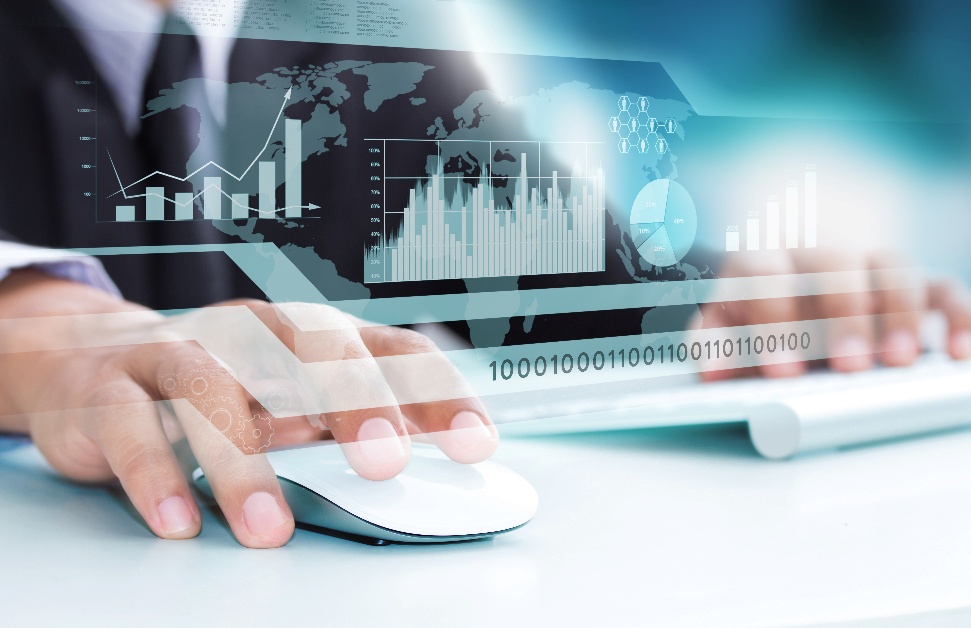 PART
03
成功项目展示
添加标题
添加标题
添加标题
添加标题
添加标题
添加标题
添加标题
延迟
添加您的标题
sed diam nonumy
关键技术一
01
请在这里输入段落文本内容请在这里输入段落文本内容请
关键技术二
02
请在这里输入段落文本内容请在这里输入段落文本内容请
03
关键技术三
请在这里输入段落文本内容请在这里输入段落文本内容请
关键技术四
04
请在这里输入段落文本内容请在这里输入段落文本内容请
05
关键技术五
请在这里输入段落文本内容请在这里输入段落文本内容请
添加您的标题
sed diam nonumy
1
坚持入门、中端、高端三款产品同步发力，满足不同层次需求的消费者的理念。
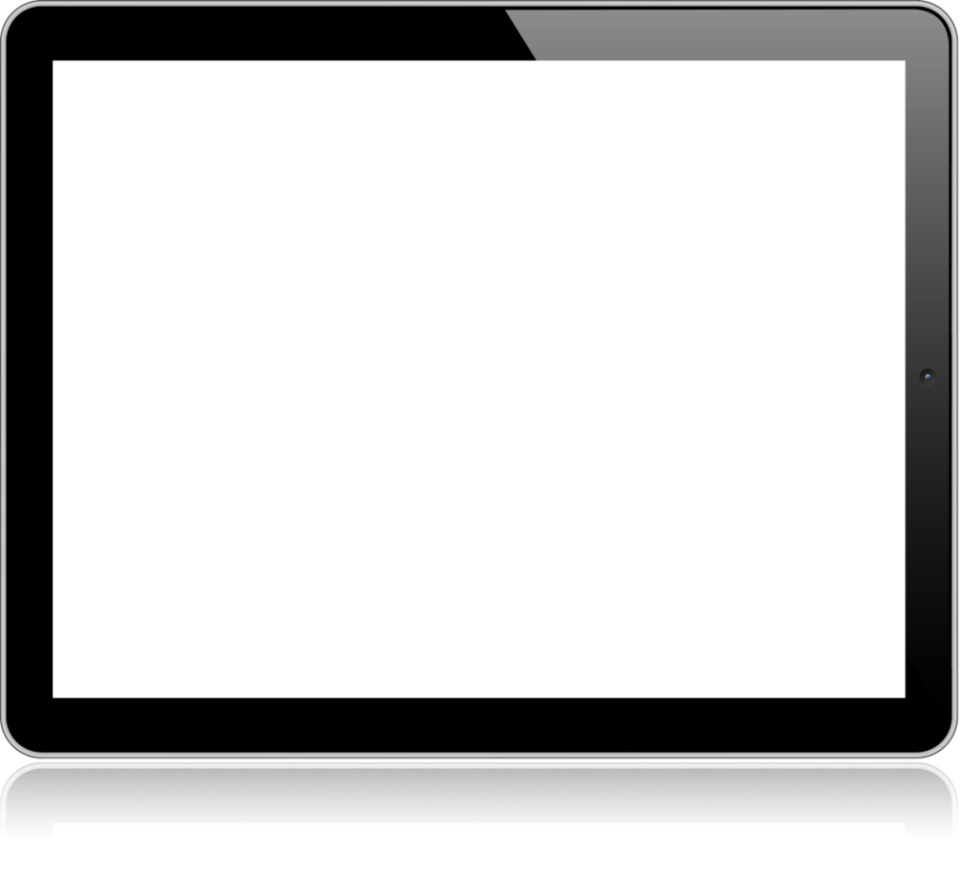 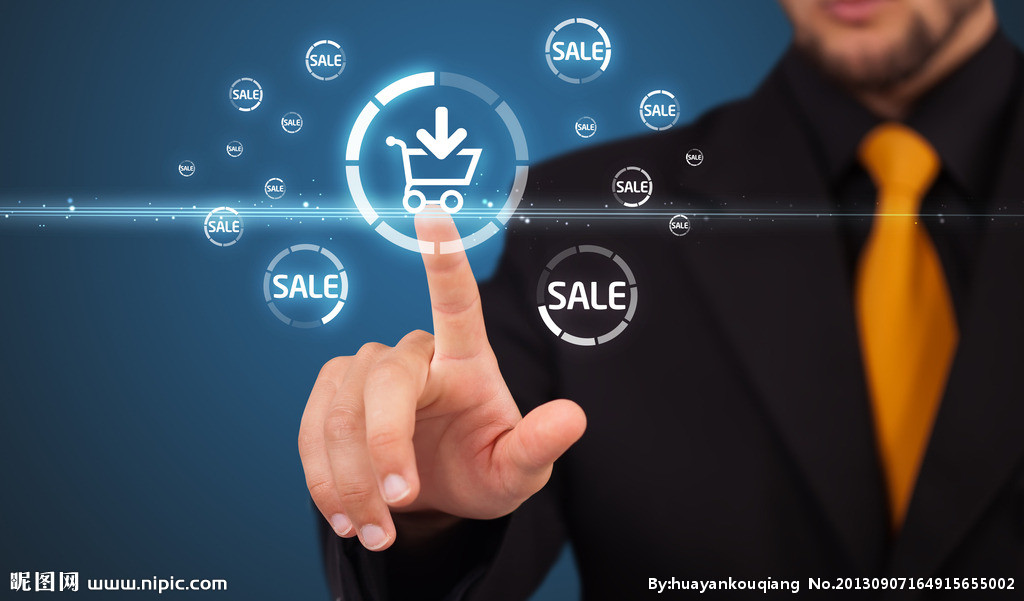 2
在某某市场方面继续发力，在未来三年培养成公司主要收入来源。
3
加大到网络渠道的投入，天猫和京东旗舰店销售额力争上升到30%。
这里可以用来展示相关图片或视频文件
添加您的标题
sed diam nonumy
2019
2020
单击此处添加标题
您的内容打在这里，或者通过复制您的文本后，在此框中选择粘贴，并选择只保留文字。
单击此处添加标题
您的内容打在这里，或者通过复制您的文本后，在此框中选择粘贴，并选择只保留文字。
73%
20%
项目一
56%
30%
项目二
29%
50%
项目三
77%
75%
项目四
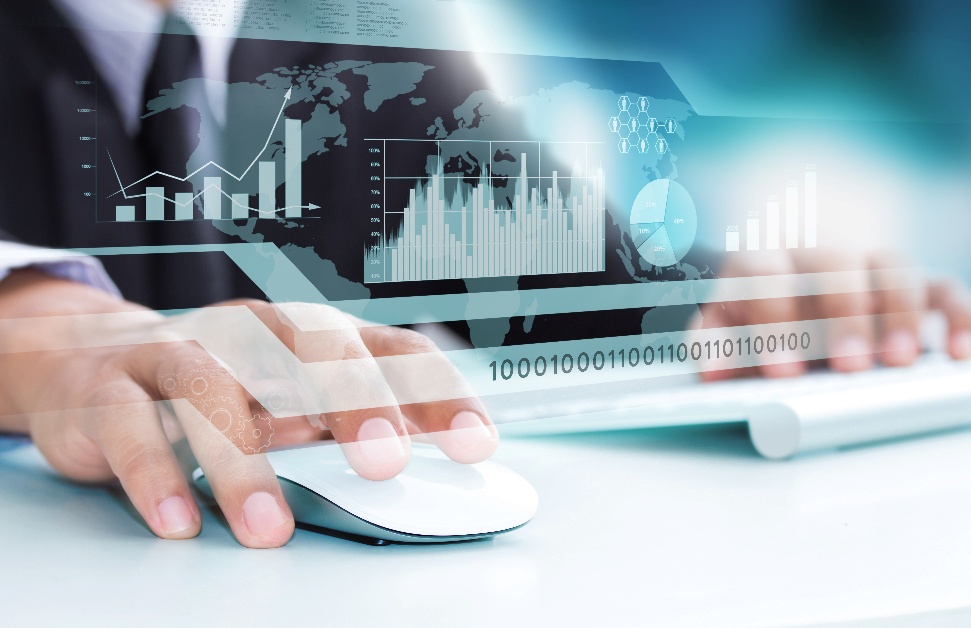 PART
04
工作不足之处
添加标题
添加标题
添加标题
添加标题
添加标题
添加标题
添加标题
延迟
添加您的标题
sed diam nonumy
1
添加您的关键性描述文字说明添加您的关键性描述文字说明添加您的关键性描述文字说明添加说明
2
添加您的关键性描述文字说明添加您的关键性描述文字说明添加您的关键性描述文字说明添加说明
3
添加您的关键性描述文字说明添加您的关键性描述文字说明添加您的关键性描述文字说明添加说明
4
添加您的关键性描述文字说明添加您的关键性描述文字说明添加您的关键性描述文字说明添加说明
添加您的标题
sed diam nonumy
存在的不足
收获的成绩
成绩一：这里输入您的成绩这里输入您的成绩这里输入您的成绩这里输入您的成绩这里输入您的成绩

成绩二：这里输入您的成绩这里输入您的成绩这里输入您的成绩这里输入您的成绩这里输入您的成绩

成绩三：这里输入您的成绩这里输入您的成绩这里输入您的成绩这里输入您的成绩这里输入您的成绩
不足一：这里输入您的成绩这里输入您的成绩这里输入您的成绩这里输入您的成绩这里输入您的成绩

不足二：这里输入您的成绩这里输入您的成绩这里输入您的成绩这里输入您的成绩这里输入您的成绩

不足三：这里输入您的成绩这里输入您的成绩这里输入您的成绩这里输入您的成绩这里输入您的成绩
添加您的标题
sed diam nonumy
管理不足
完成论文的设计工作完成论文的设计工作完成论文的设计工作完成论文的设计工作完成论文的设计工作
执行不足
工作不足
试制出测试样机试制出测试样机试制出测试样机试制出测试样机试制出测试样机试制出测试样机试制出测试样机
专业不足
制作出设计报告制作出设计报告制作出设计报告制作出设计报告制作出设计报告制作出设计报告
添加您的标题
sed diam nonumy
在开业前两个月招聘形象气质佳的人员，送往海东市关系较好的店进行标准化学习，再进行考核筛选。
在开业前一个月将人员招聘到位。管理人员和技术人员来自高端品牌店技术人员。
问题的解决方法一
问题的解决方法二
一部分从成都大经销商处购买，另一部分则根据以前积累的供应商，从全国范围采购，然后以空运的方式托运。
问题的解决方法三
很多零配件要第二天才能到货，这会造成满意度的降低。在前期做口碑期间，物流无法当天送达的公司自行到成都取货。
问题的解决方法四
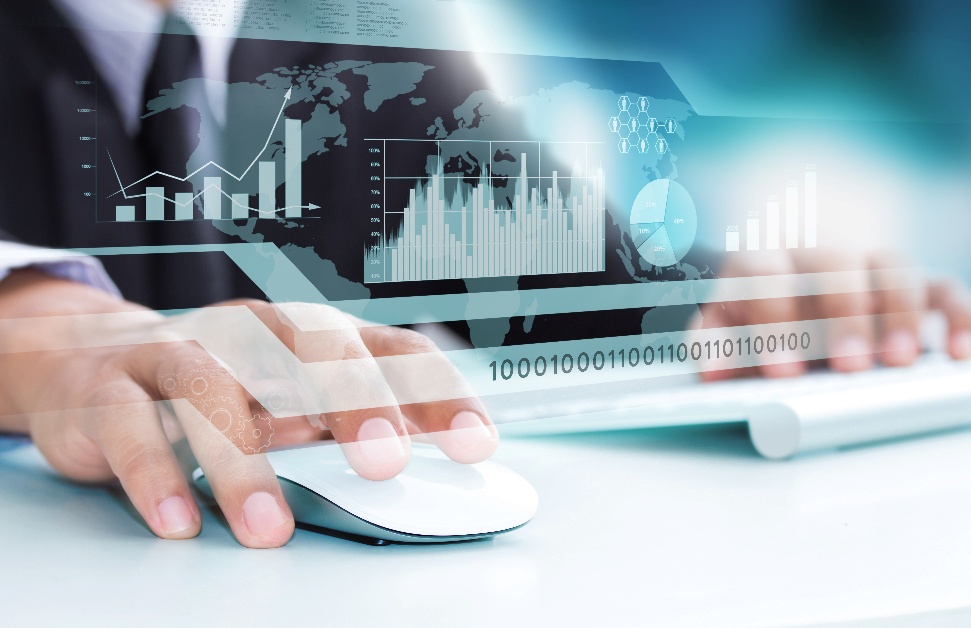 PART
05
未来工作计划
添加标题
添加标题
添加标题
添加标题
添加标题
添加标题
添加标题
延迟
添加您的标题
sed diam nonumy
分支目标二
分支目标一
完成论文设计方案并通过评审。
理清理论上的逻辑关系克服关键技术难点
4
3
2
1
四个目标
分支目标三
分支目标四
设计出工程样品，实现80%功能的设计功能。
设计出工程样品，实现80%功能的设计功能
添加您的标题
sed diam nonumy
计划方向三
单击此处编辑您要的内容，建议您在展示时采用微软雅黑字体，
计划方向四
计划方向二
单击此处编辑您要的内容，建议您在展示时采用微软雅黑字体，
单击此处编辑您要的内容，建议您在展示时采用微软雅黑字体，
计划方向一
计划方向五
单击此处编辑您要的内容，建议您在展示时采用微软雅黑字体，
单击此处编辑您要的内容，建议您在展示时采用微软雅黑字体，
添加您的标题
sed diam nonumy
添加您的关键性描述文字说明添加您的关键性描述文字说明添加您的关键性描述文字说明添加说明
实施步骤
概要
添加您的关键性描述文字说明添加您的关键性描述文字说明添加您的
实施步骤三
添加您的关键性描述文字说明添加您的关键性描述文字说明添加您的关键性描述
实施步骤二
实施步骤一
添加您的关键性描述文字说明添加您的关键性描述文字说明添加您的关键性描述
添加您的标题
sed diam nonumy
填写段落标题
填写段落标题
您的内容打在这里，或者通过复制您的文本后，在此框中选择粘贴，并选择只保留文字。
您的内容打在这里，或者通过复制您的文本后，在此框中选择粘贴，并选择只保留文字。
75%
59%
82%
23%
填写段落标题
填写段落标题
您的内容打在这里，或者通过复制您的文本后，在此框中选择粘贴，并选择只保留文字。
您的内容打在这里，或者通过复制您的文本后，在此框中选择粘贴，并选择只保留文字。
添加您的标题
sed diam nonumy
填写段落标题
您的内容打在这里，或者通过复制您的文本后，在此框中选择粘贴，并选择只保留文字。您的内容打在这里，或者通过通过复制您的文本。
192,058,473
您的内容打在这里，或者通过复制您的文本后，在此框中选择粘贴，并选择只保留文字。
填写小标题
谢谢欣赏
THANK YOU
汇报人：xiazaii
单击此处添加您的公司名称
2020年-08-08